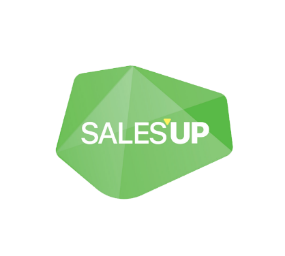 Sales'Up Calculation Engine for Creatio
Custom calculation configurations without developer’s involvement

February 23, 2024
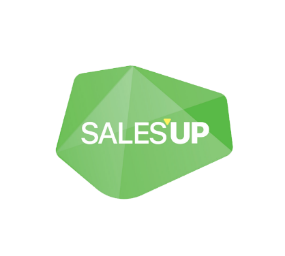 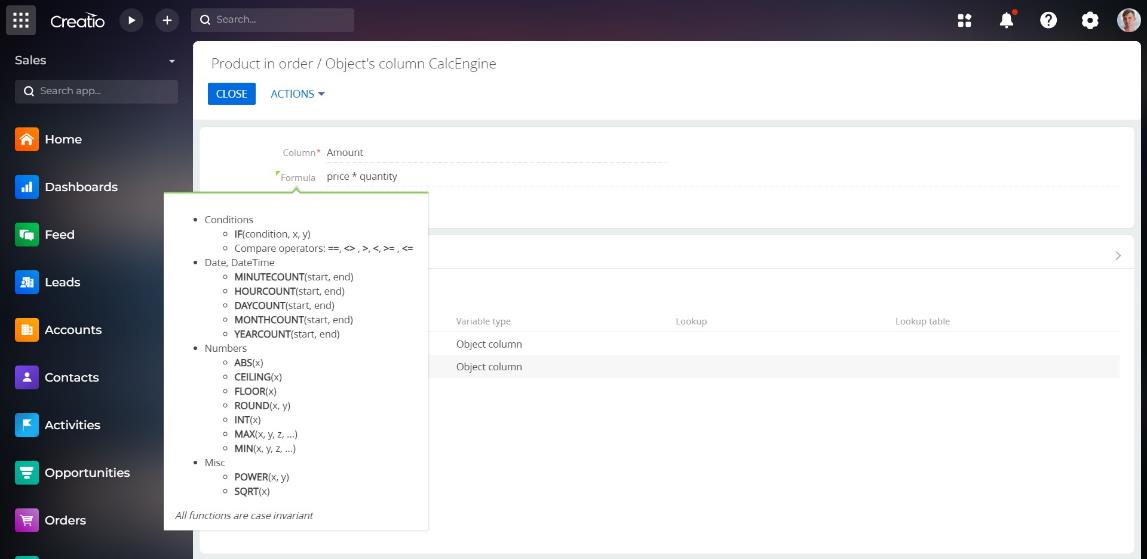 Sales'Up Calculation Engine for Creatio  is an add-on for Creatio’s platform for implementing calculation logic in the system object cards without software developer’s involvement.

The tool allows to speed up and simplify the calculation processes within the system.
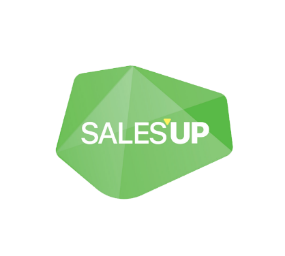 Main features and use cases
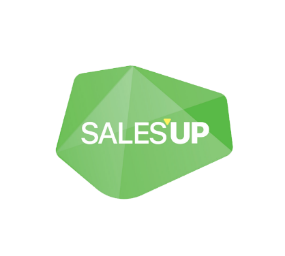 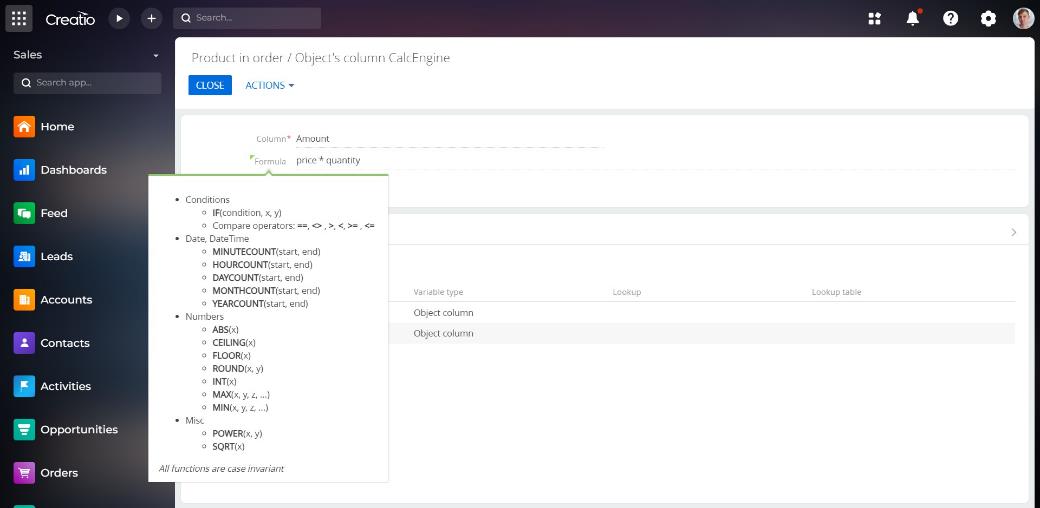 Flexible settings:

Handy and simple wizard to set up any math logic on numeric fields

Both simple and complex calculation logic setup for any object in the system

Multiple settings for one object in a section for calculating various indicators using different formulas
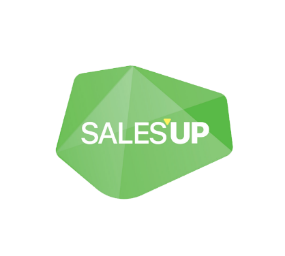 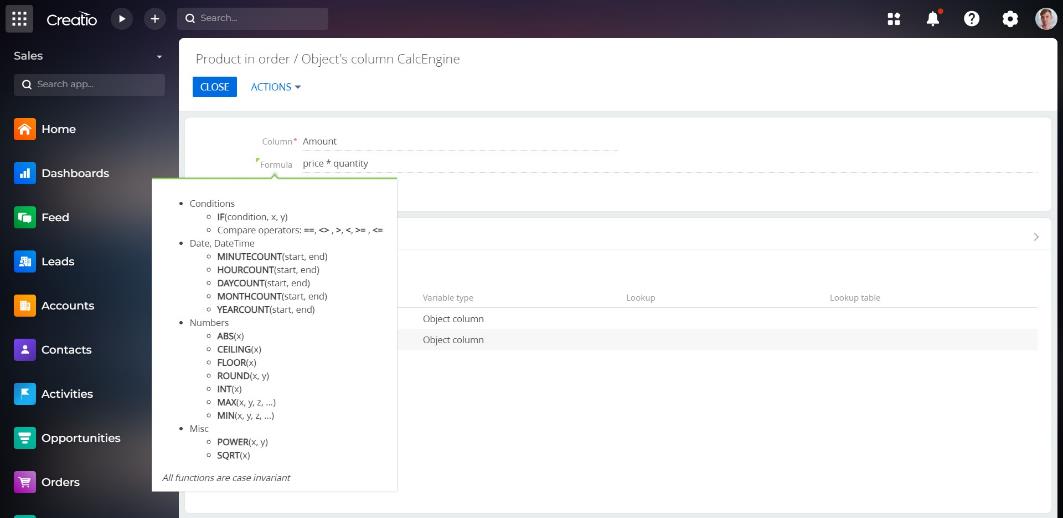 Usage versatility:

Automatic calculation update:
Updating calculation online: fields will be recalculated immediately after entering numeric values

Support of any section:
Both basic and custom system sections created by users support
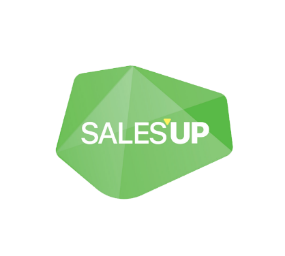 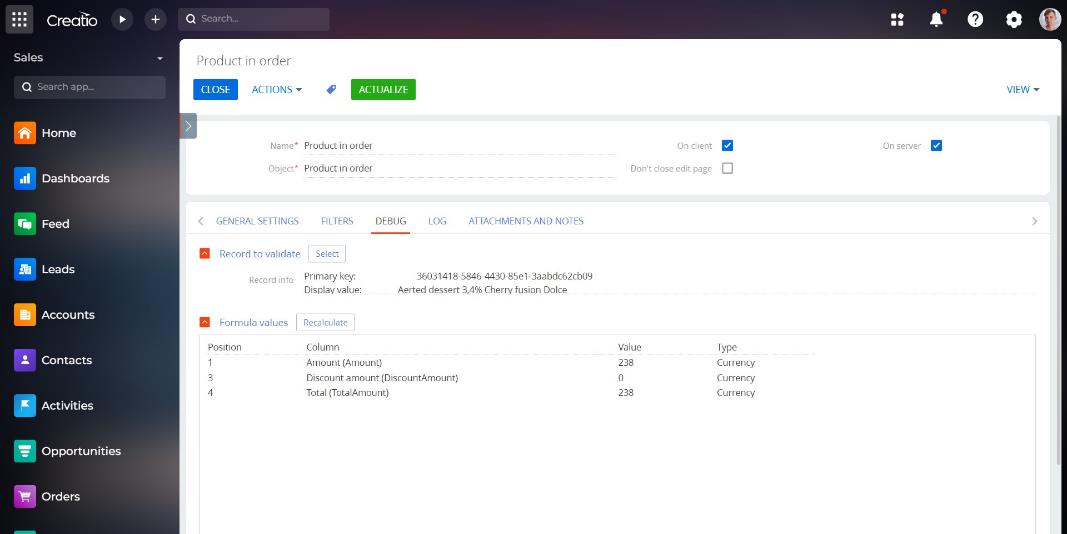 Usage versatility:

Filter functionality: 
Applying logic based on custom filters provides precise calculations according to the business needs.


Fast calculation of big data:
A fast engine allows calculating large quantity of objects
Industrial use cases of 
Sales’Up Calculation Engine for Creatio
Financial sector
Automatic calculation of monthly credit payment based on total loan amount, interest rate, and loan terms

Calculation of investment portfolio risk and profit based on assets price dynamics 

Calculation of investment portfolio risk based on statistics and financial indicators
Automated calculation of taxes for individuals and legal entities based on their income and legislation

Automated calculation of total project management costs based on various factors

Calculation of expected profit from product sales based on demand forecasts and production costs
Education
Automatic calculation of the average student’s grade based on grades from all subjects

Automatic calculation of total price of studies per student based on academic hours and cost of each course

Calculation of books number per student based on general amount of borrowed books and their loan duration.
Calculation of the average course grade for each teacher based on student assessment.

Automatic calculation of required number of teachers and classrooms for conducting each course

Calculation of scholarship for each student based on their academic performance and financial capabilities
Manufacturing
Calculation of raw material stocks and ready production based on demand and production capacities

Calculation of optimal manufacture schedule based on production capacities and terms

Automatic calculation of required workforce and equipment to implement production plans.
Calculation of production costs based on the quantity of materials, labor, and working hours

Calculation of production unit average cost based on quality control expenses and defect markers.

Automatic calculation of the required raw materials for production based on demand and inventory levels
Agriculture
Calculation of total expenses for crop cultivation based on the cost of seeds, fertilizers, pesticides, and labor

Calculation of farm profitability and efficiency based on expenses and gross income

Automatic distribution of agricultural machinery and labor for maximum efficiency
Calculation of required amount of seeds, fertilizers, and other goods for the cultivated area of crops, considering various conditions.

Calculation of the expected yield based on meteorological data, agronomic techniques, and yield history

Automatic calculation of water needs for irrigating different crops based on soil type, climate conditions, growth stage of plants, etc
IT companies
Automatic determination of memory usage and network bandwidth requirements based on processed data volumes. 

Calculation of computer system performance based on processor capacity, RAM etc, aimed to determine necessary improvements.
Automatic determination of expected response time of a computer system to user requests based on load and hardware characteristics.

Calculation of human and material resources needed for software development based on the scope of workflow and technical requirements.
Medicine
Automated determination of individual medicine dose for each patient based on his weight, age, health condition, etc

Calculation of patients' immune status based on medical indicators analysis to predict the risk of infectious diseases and other pathologies
Automatic calculation of Body Mass Index (BMI) for patients based on their weight and height to assess their health condition

Calculation of expected hospitalization period for a patient based on disease characteristics and individual medical factors
Retail
Automatic calculation of delivery costs including weight, volume, distance of delivery, etc

Demand forecast based on sales history, promotional campaigns, etc to optimize stocks and production plans
Automatic goods range organization on store shelves to increase sales and convenience for customers

Calculation of expected sales volume based on demand, market trends and strategies.
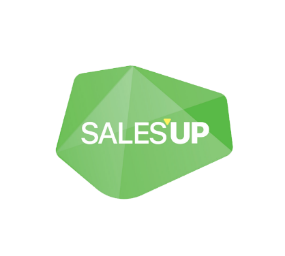 Common use cases of 
Sales'Up Calculation Engine for Creatio
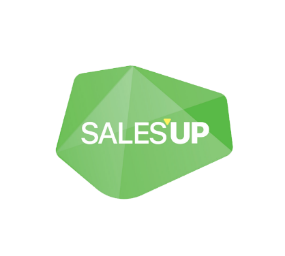 Calculation setup:

It automatically calculates bonus that a manager gets from sales, according to the following conditions: 

If an order’s sum is  > 1 000, then a manager gets 10% of this sum;
If an order’s sum is  > 3 000, then a manager gets 15% of this sum;
If an order’s sum is  > 10 000, then a manager gets 25% of this sum.
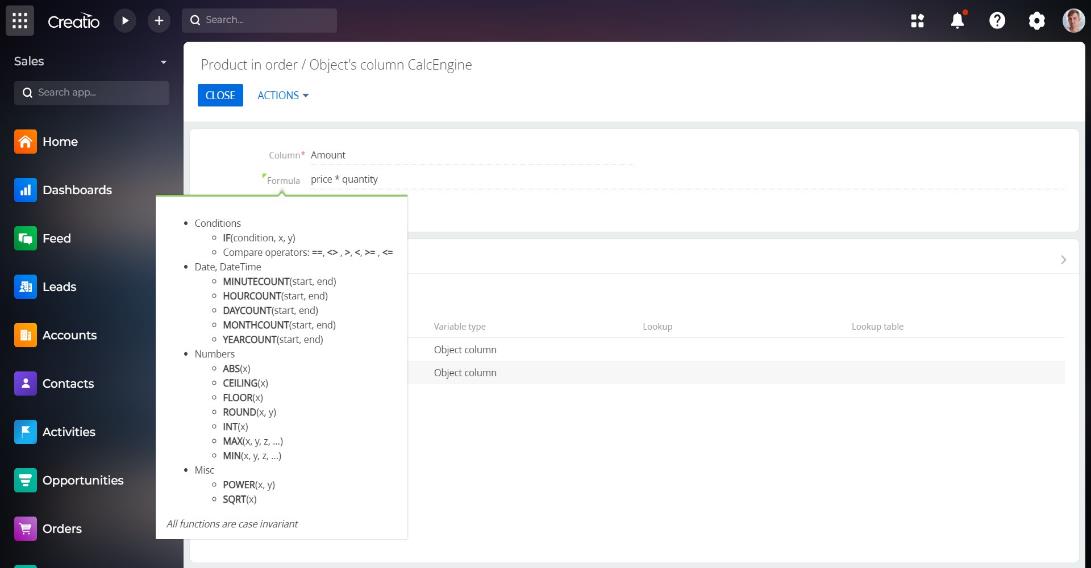 Setup time of Calculation engine for Creatio is 20 minutes
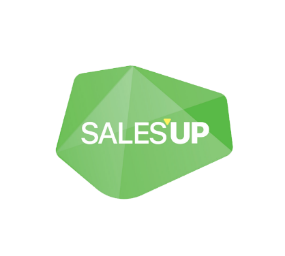 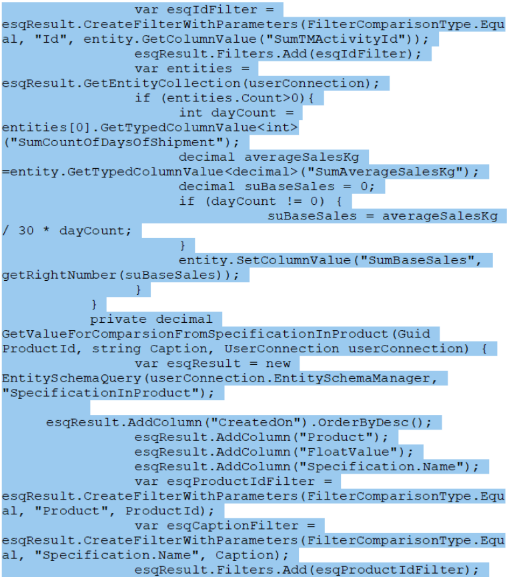 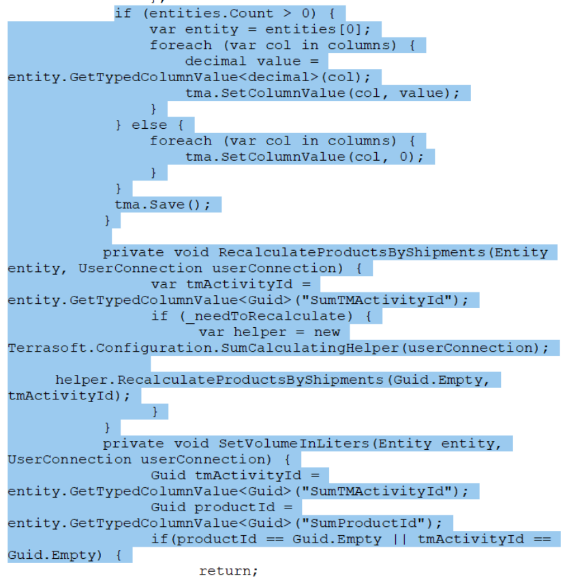 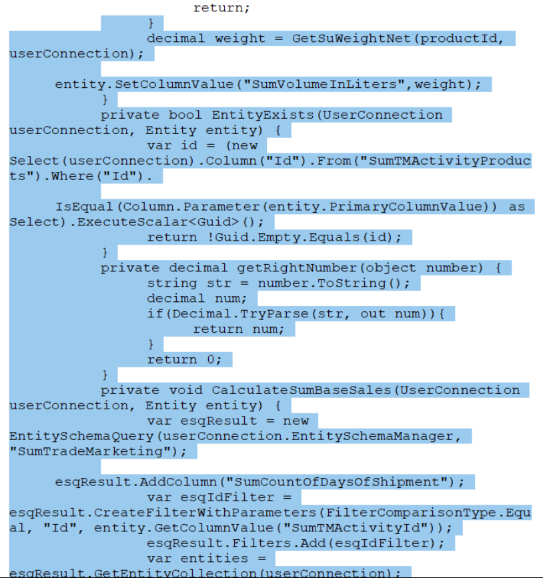 Setup time needed for a Sales’Up analyst is 1 working day.
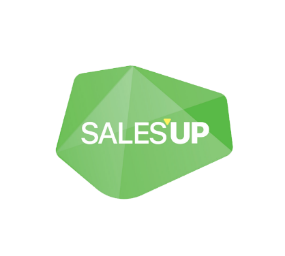 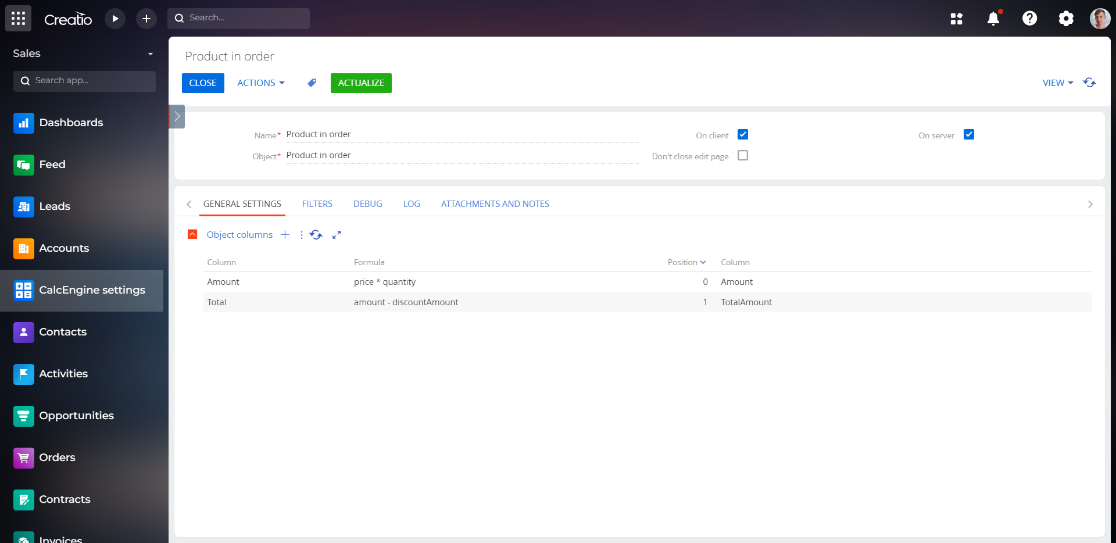 Calculation setup:
Product’s price in the order with discount
Setup time of Calculation engine for Creatio is 20 minutes
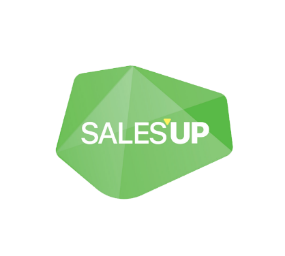 Example of calculation setup

This screenshot shows the product price calculations according to the fact whether a field with the alternative price is filled in or not. 

In this case the «IF» formula is used. This formula allows calculation of 2 options (when a field with the alternative price is filled in and when it is not). Many large calculations are built based on the «IF» formula.
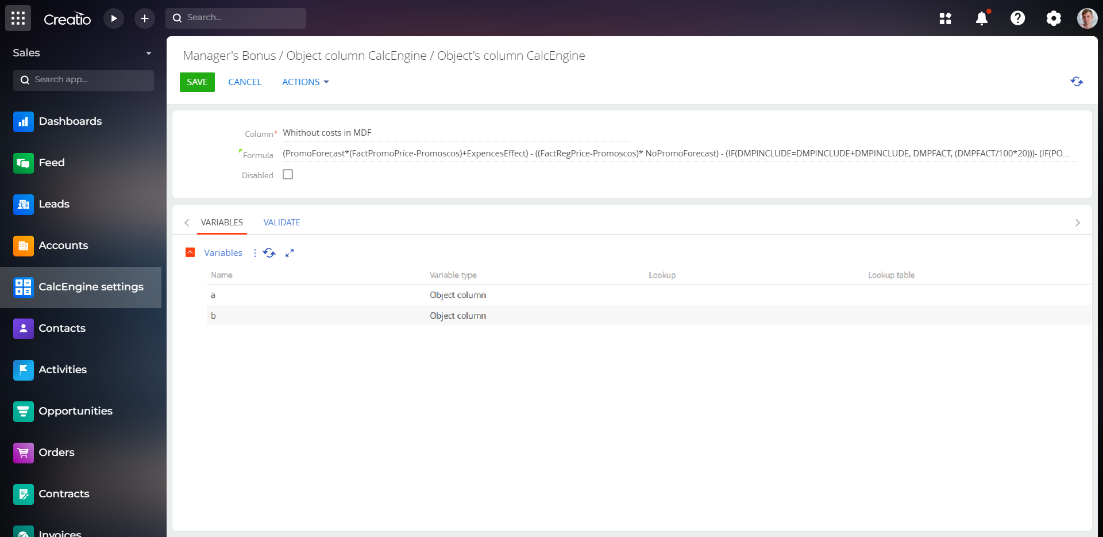 Example: (PromoForecast*(FactPromoPrice-Promoscos)+ExpencesEffect) - ((FactRegPrice-Promoscos)* NoPromoForecast) - (IF(DMPINCLUDE=DMPINCLUDE+DMPINCLUDE, DMPFACT, (DMPFACT/100*20)))-
(IF(POSMINCLUDE=POSMINCLUDE+POSMINCLUDE, POSMFACT, (POSMFACT/100*20)))
Every variable impacts its object;  result of a formula, depending on the availability of costs in POSM and MDF, demonstrates the result of conducting TMA.
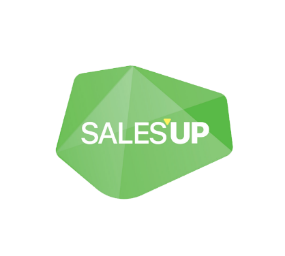 THANK YOU!
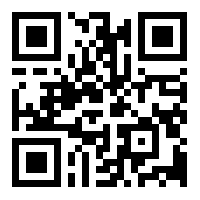 Contact us:

salesup-it.com
care@salesup-it.com